Defense To Borrower Repayment
This IS The Next BIG Thing!
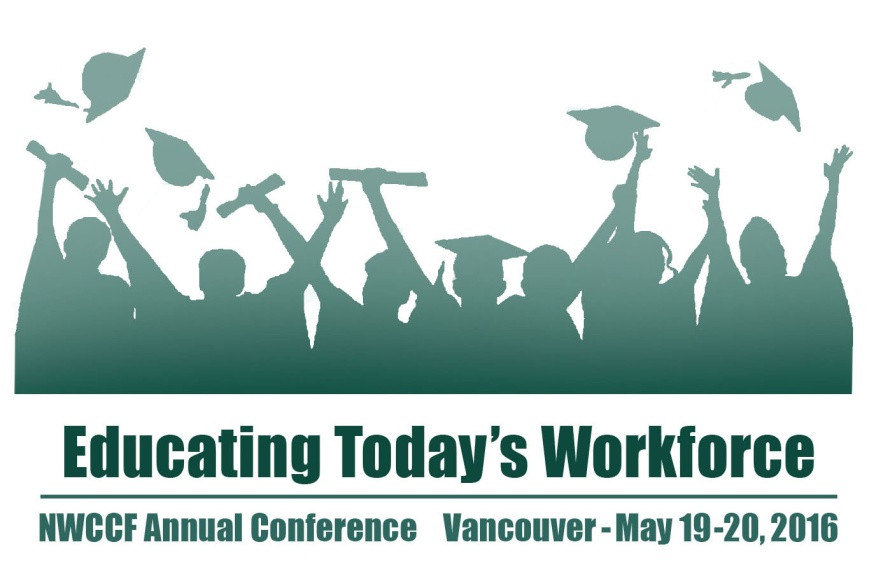 AGENDA
Overview
Issue-by-Issue Discussion
Questions
47th Annual Northwest Career  Colleges Federation Conference 
Thursday, May 19, 2016
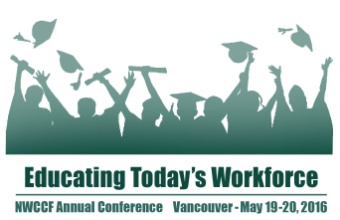 ISSUES 1-3
Issues

Whether to establish a new standard for the purpose of determining whether a borrower can establish a defense to repayment on a loan based on an act or omission of a school.

Time period for availability of Borrower Defense to Repayment claims.

Developing a regulatory framework for the process of submitting, reviewing, and determining the veracity of Borrower Defense to Repayment (DTR) claims.
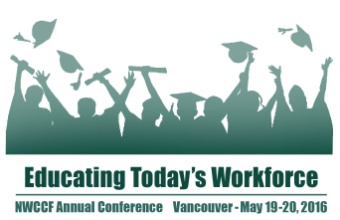 47th Annual Northwest Career  Colleges Federation Conference 
Thursday, May 19, 2016
ISSUES 1-3
The proposed regulation would create a new regulatory section that establishes for borrower defense to repayment a Federal standard, limitations period, and processes for borrower-initiated claims, claims initiated by the Secretary, investigation and response for institutions, and final determinations.
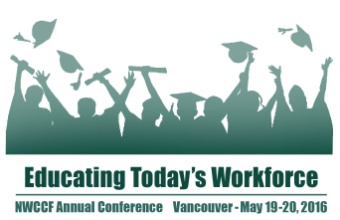 47th Annual Northwest Career  Colleges Federation Conference 
Thursday, May 19, 2016
ISSUES 1-3
A “borrower defense” includes one or both of the following: 
(A)  A defense to repayment of amounts owed to the Secretary on a Direct Loan, in whole or in part; and 
(B)  A claim to recover amounts previously collected by the Secretary on the Direct Loan, in whole or in part.
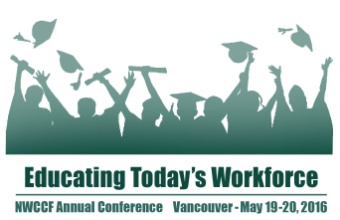 47th Annual Northwest Career  Colleges Federation Conference 
Thursday, May 19, 2016
ISSUES 1-3
(b)  Judgment against the school.  
(1) The borrower has a borrower defense if the borrower, whether as an individual or as a member of a class, or a governmental agency, has obtained against the school—
(A) a favorable contested judgment based on State or Federal law in a court of competent jurisdiction; or
(B) A judgment entitled to claim preclusive effect any comparable judgment.
(2) A borrower may assert a borrower defense under this paragraph (b) at any time.
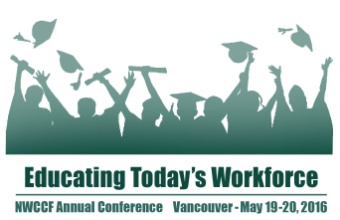 47th Annual Northwest Career  Colleges Federation Conference 
Thursday, May 19, 2016
ISSUES 1-3
(c) Breach of contract by the school.  
The borrower has a borrower defense if the school the borrower received a Direct Loan to attend failed to perform its obligations under the terms of a contract with the student.
 
A borrower may assert a defense to repayment of amounts owed to the Secretary under this paragraph (c) at any time after the breach by the school of its contract with the student.  

A borrower may assert a claim to recover amounts previously collected by the Secretary under this paragraph (c) not later than four years after the breach by the school of its contract with the student.
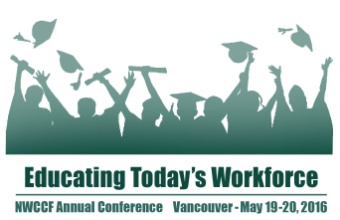 47th Annual Northwest Career  Colleges Federation Conference 
Thursday, May 19, 2016
ISSUES 1-3
(d) Substantial misrepresentation by the school.  
(1)  The borrower has a borrower defense if the school or any of its representatives, or any institution, organization, or person with whom the school has an agreement to provide educational programs, or to provide marketing, advertising, recruiting, or admissions services, made a substantial misrepresentation in accordance with 34 CFR part 668, subpart F, that the borrower reasonably relied on when the borrower decided to attend, or to continue attending, the school.   

A borrower may assert, at any time, a defense to repayment under this paragraph (d) of amounts owed to the Secretary.  A borrower may assert a claim under this paragraph (d) to recover funds previously collected by the Secretary not later than four years after the borrower discovers, or reasonably could have discovered, the information constituting the substantial misrepresentation.
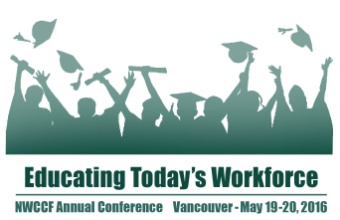 47th Annual Northwest Career  Colleges Federation Conference 
Thursday, May 19, 2016
ISSUES 1-3
(d) Substantial misrepresentation by the school. 
(2)  For the purposes of this section, in determining whether there was a substantial misrepresentation on which the borrower reasonably relied, the Secretary may also consider, if warranted, whether factors such as, but not limited to, the following were present: 
(A)  The borrower was faced with an insistent demand that the enrollment- or loan-related decisions be made immediately;
(B)  There was an unreasonable emphasis on unfavorable consequences of delay;
(C)  The use of multiple representatives at the same time of the school or any of the other parties described in paragraph (d)(1) against a single borrower; and
(D)  The making of statements discouraging the borrower from consulting an adviser, a family member, or other resources.
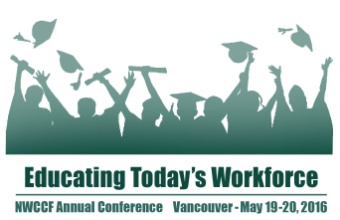 47th Annual Northwest Career  Colleges Federation Conference 
Thursday, May 19, 2016
ISSUES 1-3
NOTE: Claims can be filed either on an individual or a group basis.  
For purposes of brevity we will focus on group claims.

(f)  Group borrower defense claims, generally.
(1)  Upon consideration of factors including, but not limited to, common facts and claims, fiscal impact, and the promotion of compliance by the school or other title IV, HEA program participants, the Secretary may initiate a process to determine whether a group of borrowers identified by the Secretary has a borrower defense.
(i) (A) The members of the group may be identified by the Secretary from individually filed discharge applications pursuant to paragraph (e)(6) of this section or from any other source of information.  
(ii)  If the Secretary determines that common facts and claims that exist that apply to borrowers who have not filed an application, the Secretary may include such borrowers who have not filed an application under paragraph (e) of this section.
(2)  A state attorney general, state or federal enforcement agency, or a nonprofit organization that provides legal representation may submit a written request identifying a group of borrowers for the Secretary to initiate the process described in either paragraphs (g) or (h) of this section.  The Secretary will issue a written determination, within a reasonable period of time, whether such a process, as appropriate, will be initiated.
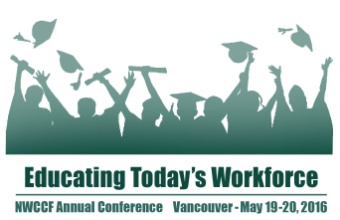 47th Annual Northwest Career  Colleges Federation Conference 
Thursday, May 19, 2016
ISSUES 1-3
(f)  Group borrower defense claims, generally.
(2)  Upon the identification of a group of borrowers under paragraph (f)(1), the Secretary—
(i)  Designates a Department official to present the group’s claim in the fact-finding process described in paragraph (g) or (h) of this section, as applicable; 
(ii) Provides each identified member of the group with notice that allows the borrower to opt out of the proceeding.  
(iii)  Notifies the school, as practicable, of the basis of the group’s borrower defense claim and the initiation of the fact-finding process described in paragraph (g) or (h) of this section and of any procedure by which to request records and respond.
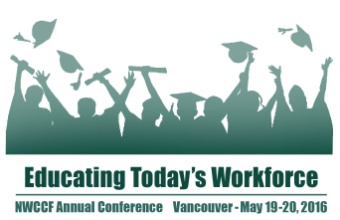 47th Annual Northwest Career  Colleges Federation Conference 
Thursday, May 19, 2016
ISSUES 1-3
(f)  Group borrower defense claims, generally.
(3)  For a group of borrowers identified by the Secretary, for which the Secretary determines under paragraph (f)(1)(ii) of this section that there has been a substantial misrepresentation that has been widely-disseminated, and common facts and claims relating to a borrower defense under paragraph (d) of this section, there is a rebuttable presumption that each member reasonably relied on the substantial misrepresentation.
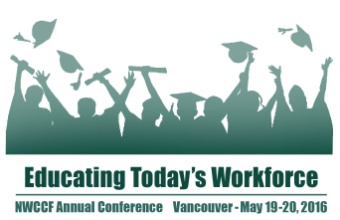 47th Annual Northwest Career  Colleges Federation Conference 
Thursday, May 19, 2016
ISSUES 1-3
(k)  Transfer to the Secretary of the borrower's right of recovery against third parties.  
(1) Upon the granting of any relief under this section, the borrower is deemed to have assigned to, and relinquished in favor of, the Secretary any right to a loan refund (up to the amount discharged) that the borrower may have by contract or applicable law with respect to the loan or the contract for educational services for which the loan was received, against the school, its principals, its affiliates, and their successors, its sureties, and any private fund.  

If the borrower asserts and recovers from a claim with a public fund, the Secretary may reinstate the borrower’s obligation to repay the amount discharged on the loan in the appropriate amount based on the amount recovered from the public fund if, the Secretary determines that the borrower’s recovery from the public fund was based on the same borrower defense and for the same loan for which the discharge was granted under this section.
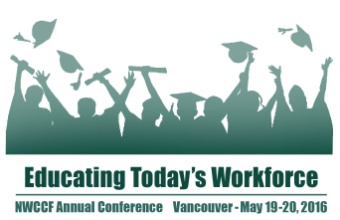 47th Annual Northwest Career  Colleges Federation Conference 
Thursday, May 19, 2016
ISSUE 4
Issue
Update and expand the existing categories of false certification discharges

(a) Basis for discharge—
(1) False certification. The Secretary discharges a borrower's (and any endorser's) obligation to repay a Direct Loan in accordance with the provisions of this section if a school falsely certifies the eligibility of the borrower (or the student on whose behalf a parent borrowed) to receive the proceeds of a Direct Loan. The Secretary considers a student's eligibility to borrow to have been falsely certified by the school if the school— 
(i) Certified the  eligibility of a student who 
(A) Reported not having a high school diploma or its equivalent; and
(B) Did not satisfy the alternative to graduation from high school requirements under section 484(d) of the Act that were in effect at the time of certification; or
(ii) Certified the eligibility of a student who is not a high school graduate based on—
(A)High school graduation status falsified by the school; or 
(B) A high school diploma falsified by the school or a third party with which the school had a referral or affiliation relationship;
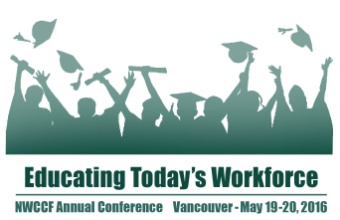 47th Annual Northwest Career  Colleges Federation Conference 
Thursday, May 19, 2016
ISSUE 4
(c) Borrower qualification for discharge. 
To qualify for discharge under this section, the borrower must submit to the Secretary an application for discharge on a form approved by the Secretary.  The application  need not be notarized but must be made by the borrower under penalty of perjury; and in the application, the borrower’s responses must demonstrate to the satisfaction of the Secretary that the requirements in paragraphs (c) (1) through (7) of this section have been met.  If the Secretary determines the application does not meet the requirements, the Secretary notifies the applicant and explains why the application does not meet the requirements.

(1) High school diploma or equivalent. In the case of a borrower requesting a discharge based on not having had a high school diploma and not having met the alternative to graduation from high school eligibility requirements under section 484(d) of the Act applicable at the time the loan was originated, and the school or a third party with which the school had a referral or affiliation relationship falsified the student’s high school diploma,  the borrower must state in the application that that the borrower (or the student on whose behalf a parent received a PLUS loan)—  
(i) Did not have a valid high school diploma at the time the loan was certified; and
(ii) Did not satisfy the alternative to graduation from high school statutory or regulatory eligibility requirements identified on the application form and applicable at the time the institution certified the loan.
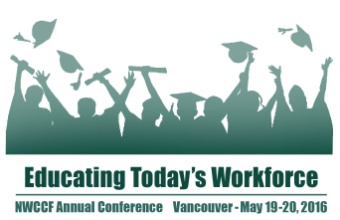 47th Annual Northwest Career  Colleges Federation Conference 
Thursday, May 19, 2016
ISSUE 4
(2) Disqualifying condition. In the case of a borrower requesting a discharge based on a condition that would disqualify the borrower from employment in the occupation that the training program for which the borrower received the loan was intended, the borrower must state in the application that the borrower (or student for whom a parent received a PLUS loan)—
(i)  Did not meet State requirements for employment (in the student’s State of residence) in the occupation that the training program for which the borrower received the loan was intended because of a physical or mental condition, age, criminal record, or other reason accepted by the Secretary.
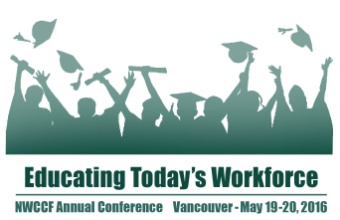 47th Annual Northwest Career  Colleges Federation Conference 
Thursday, May 19, 2016
ISSUE 4
(7) Discharge without an application. 
The Secretary discharges all or part of a loan as appropriate under this section without an application from the borrower if the Secretary determines, based on information in the Secretary's possession, that the borrower qualifies for a discharge.  Such information includes, but is not limited to, evidence that the school has falsified the Satisfactory Academic Progress of its students, as described in §668.34.
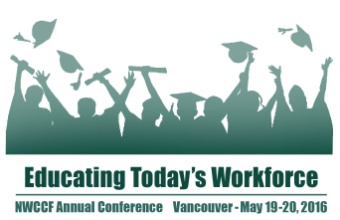 47th Annual Northwest Career  Colleges Federation Conference 
Thursday, May 19, 2016
ISSUE 5
Issue

Whether to revise the financial responsibility regulations, and whether to add disclosure requirements, to help protect students, the federal government, and taxpayers against potential school liabilities and risks.
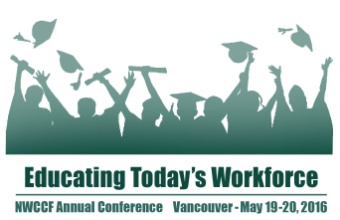 47th Annual Northwest Career  Colleges Federation Conference 
Thursday, May 19, 2016
ISSUE 5
The Department proposes to amend the general financial responsibility standards in Subpart L to include actions and events that indicate or signal that (1) a school is likely to have to pay borrower defense claims, and (2) a school’s ability to pay claims or continue its participation in the title IV programs is compromised. 

These actions and events would trigger a requirement that the school submit an LOC based on prior repayments or for an amount that is not less than 10%, for each action/event, of the amount of title IV, HEA program funds received by the school during the most recently completed award year. 

The Secretary may accept cash or agree to a set aside (reserve fund) in lieu of an LOC but for an equivalent amount. 

Further, the Department presents two options to amend the Direct Loan Program Participation Agreement requirements to better protect borrowers and taxpayers from losses resulting from acts or omissions of schools that would lead to borrower defenses.
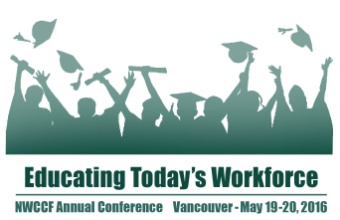 47th Annual Northwest Career  Colleges Federation Conference 
Thursday, May 19, 2016
ISSUE 5
In addition, the Department is proposing to add to the reporting and disclosure provisions in 34 CFR 668.41 a requirement  that a school would have to warn enrolled and prospective students a) of any requirement to post a letter of credit to the Department or b) if it has poor repayment outcomes. 

Repayment rates would be calculated by evaluating the share of each borrower’s debt that has been paid down over a period of  five years and calculating the median rate of those borrowers. 

The target for the repayment rate is set at 0 percent (below which the typical borrower is not repaying any of his principal balance within five years, i.e. is in negative amortization).
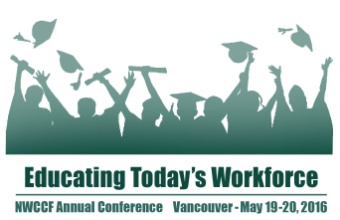 47th Annual Northwest Career  Colleges Federation Conference 
Thursday, May 19, 2016
ISSUE 5
(c) Actions and triggering events. An institution is not able to meet its financial or administrative obligations under paragraph (b)(3) of this section if it is subject to one or more of the following actions or triggering events.

(1) Repayments to the Secretary. At the present time or at any time during the three most recently completed award years, the institution is or was required to repay the Secretary for losses from borrower defense claims in an amount that, for one or more of those years, exceeds the lesser of the threshold amount for which an audit is required under 2 CFR Part 200  or 10 percent of its current assets, as reported in the most recent audited financial statements submitted by the institution to the Secretary.
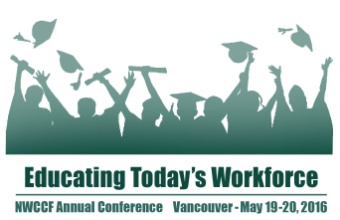 47th Annual Northwest Career  Colleges Federation Conference 
Thursday, May 19, 2016
ISSUE 5
(c) Actions and triggering events. An institution is not able to meet its financial or administrative obligations under paragraph (b)(3) of this section if it is subject to one or more of the following actions or triggering events.

(2) State or Federal agency actions.  At the present time or at any time during the three most recently completed award years, the institution is or was—
(i) Required to repay a debt or liability arising from an audit, investigation, or similar action initiated by a State, Federal, or other oversight entity or settles or resolves a suit brought against it by that entity that  is based on claims related to the making of a Federal loan or the provision of educational services, for an amount that, for one or more of those years, exceeds the lesser of the threshold amount for which an audit is required under 2 CFR Part 200 or 10 percent of its current assets, as reported in the most recent audited financial statements submitted by the institution to the Secretary; or
(ii) Being sued or was sued by one or more State, Federal, or other oversight entities based on claims of any kind unless those claims are included in paragraph (c)(2)(i) of this section, and the potential monetary sanctions or damages from that suit or suits are in an amount that exceeds 10 percent of its current assets, as reported in the most recent audited financial statements submitted by the institution to the Secretary.
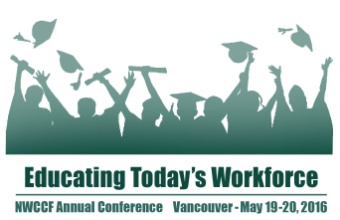 47th Annual Northwest Career  Colleges Federation Conference 
Thursday, May 19, 2016
ISSUE 5
(c) Actions and triggering events. An institution is not able to meet its financial or administrative obligations under paragraph (b)(3) of this section if it is subject to one or more of the following actions or triggering events.

(3) Accrediting agency actions. At the present time or any time during the three most recently completed award years, the institution is or was—
(i) Required by its accrediting agency to submit a teach out plan, for a reason described under 34 CFR 602.24(c)(1), that covers the institution or any of its branches or additional locations; or
(ii) Placed on probation or issued a show cause order, or placed on an accreditation status that poses an equivalent or greater risk to its accreditation, by its accrediting agency for failing to meet one or more of the agency’s standards, and the accrediting agency does not notify the Secretary within six months of taking that action that he institution has come into compliance with the agency’s standards.
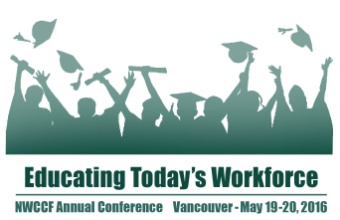 47th Annual Northwest Career  Colleges Federation Conference 
Thursday, May 19, 2016
ISSUE 5
(c) Actions and triggering events. An institution is not able to meet its financial or administrative obligations under paragraph (b)(3) of this section if it is subject to one or more of the following actions or triggering events.

(4) Loan agreements and obligations. As disclosed in a note to its audited financial statements or audit opinion, or reported by the institution under paragraph (d) of this section, the institution—
(i) Violated a provision or requirement in a loan agreement with its largest secured creditor; or
(ii) Failed to make a payment in accordance with its debt obligations to its largest secured creditor for more than 120 days.
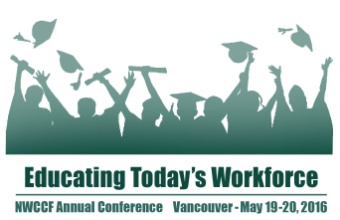 47th Annual Northwest Career  Colleges Federation Conference 
Thursday, May 19, 2016
ISSUE 5
(c) Actions and triggering events. An institution is not able to meet its financial or administrative obligations under paragraph (b)(3) of this section if it is subject to one or more of the following actions or triggering events.

(5) Non-title IV revenue.  For its most recently completed fiscal year, the institution did not derive at least 10 percent of its revenue from sources other than title IV, HEA program funds, as provided under §668.28(c);
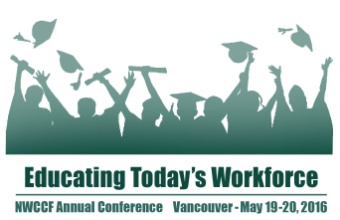 47th Annual Northwest Career  Colleges Federation Conference 
Thursday, May 19, 2016
Issues 5
(c) Actions and triggering events. An institution is not able to meet its financial or administrative obligations under paragraph (b)(3) of this section if it is subject to one or more of the following actions or triggering events.

(6) Publicly traded institutions.  As reported by the institution under paragraph (d) of this section, or identified by the Secretary—
(i) The Securities and Exchange Commission (SEC) warns the institution that it may suspend trading on the institution’s stock, or the institution’s stock is delisted involuntarily from the exchange on which the stock was traded; 
(ii) The institution disclosed or was required to disclose in a report filed with the SEC a judicial or administrative proceeding stemming from a complaint filed by a person or entity that is not part of a State or Federal action under paragraph (c)(1) of this section; or
(iii) The institution failed to file timely a required annual or quarterly report with the SEC.
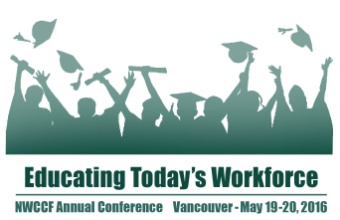 47th Annual Northwest Career  Colleges Federation Conference 
Thursday, May 19, 2016
ISSUE 5
(c) Actions and triggering events. An institution is not able to meet its financial or administrative obligations under paragraph (b)(3) of this section if it is subject to one or more of the following actions or triggering events.

(7) Gainful employment.  As determined annually by the Secretary, the number of students enrolled in gainful employment programs that are failing or in the zone under the D/E rates measure in §668.403(c) is more than 50 percent of the total number of students enrolled in all the gainful employment programs at the institution. The Secretary does not calculate this percentage if less than 50 percent of all the students enrolled at the institution who receive title IV, HEA program funds are enrolled in gainful employment programs.
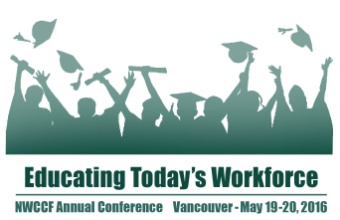 47th Annual Northwest Career  Colleges Federation Conference 
Thursday, May 19, 2016
ISSUE 5
(c) Actions and triggering events. An institution is not able to meet its financial or administrative obligations under paragraph (b)(3) of this section if it is subject to one or more of the following actions or triggering events.

(8) Withdrawal of owner’s equity. For an institution whose composite score is less than 1.5, any withdrawal of owner’s equity from the institution by any means, including by declaring a dividend.
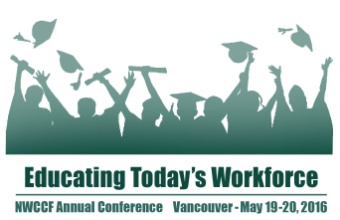 47th Annual Northwest Career  Colleges Federation Conference 
Thursday, May 19, 2016
ISSUE 5
(c) Actions and triggering events. An institution is not able to meet its financial or administrative obligations under paragraph (b)(3) of this section if it is subject to one or more of the following actions or triggering events.

(9) Other events or conditions. The Secretary determines that there is an event or condition that is reasonably likely to have a material adverse effect on the financial condition, business, or results of operations of the institution, including but not limited to whether—	
(i) There is a significant fluctuation between consecutive award years in the amount of Direct Loan or Pell Grant funds, or a combination of those funds, received by the institution that cannot be accounted for by changes in those programs;
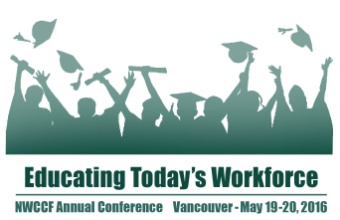 47th Annual Northwest Career  Colleges Federation Conference 
Thursday, May 19, 2016
ISSUE 5
(c) Actions and triggering events. An institution is not able to meet its financial or administrative obligations under paragraph (b)(3) of this section if it is subject to one or more of the following actions or triggering events.

(9) Other events or conditions. The Secretary determines that there is an event or condition that is reasonably likely to have a material adverse effect on the financial condition, business, or results of operations of the institution, including but not limited to whether—	
(ii) The institution is cited by a State licensing or authorizing agency for failing State or agency requirements;
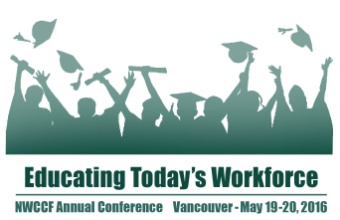 47th Annual Northwest Career  Colleges Federation Conference 
Thursday, May 19, 2016
ISSUE 5
(c) Actions and triggering events. An institution is not able to meet its financial or administrative obligations under paragraph (b)(3) of this section if it is subject to one or more of the following actions or triggering events.

(9) Other events or conditions. The Secretary determines that there is an event or condition that is reasonably likely to have a material adverse effect on the financial condition, business, or results of operations of the institution, including but not limited to whether—	
(iii) The institution fails a financial stress test developed or adopted by the Secretary to evaluate whether the institution has sufficient capital to absorb losses that may be incurred as a result of adverse conditions and continue to meet its financial obligations to the Secretary and students;
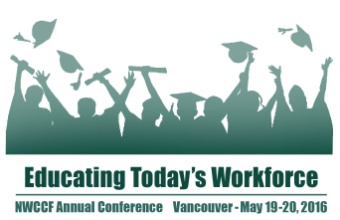 47th Annual Northwest Career  Colleges Federation Conference 
Thursday, May 19, 2016
ISSUE 5
(c) Actions and triggering events. An institution is not able to meet its financial or administrative obligations under paragraph (b)(3) of this section if it is subject to one or more of the following actions or triggering events.

(9) Other events or conditions. The Secretary determines that there is an event or condition that is reasonably likely to have a material adverse effect on the financial condition, business, or results of operations of the institution, including but not limited to whether—	
(iv) The institution or corporate parent has a non-investment grade bond or credit rating;
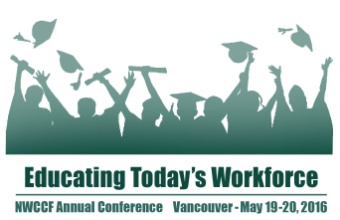 47th Annual Northwest Career  Colleges Federation Conference 
Thursday, May 19, 2016
ISSUE 5
(c) Actions and triggering events. An institution is not able to meet its financial or administrative obligations under paragraph (b)(3) of this section if it is subject to one or more of the following actions or triggering events.

(9) Other events or conditions. The Secretary determines that there is an event or condition that is reasonably likely to have a material adverse effect on the financial condition, business, or results of operations of the institution, including but not limited to whether—	
(v) Cohort default rates. The institution’s two most recent official cohort default rates are 30 percent or greater, as determined under subpart N of this part, unless the institution files a challenge, request for adjustment, or appeal under that subpart with respect to its rates for one or both of those fiscal years that remains pending, results in reducing below 30 percent the official cohort default rate for either or both years, or precludes the rates from either or both years from resulting in a loss of eligibility or provisional certification.
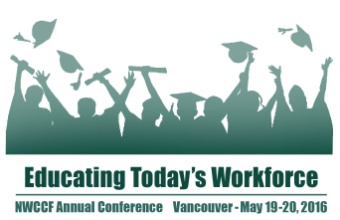 47th Annual Northwest Career  Colleges Federation Conference 
Thursday, May 19, 2016
ISSUE 5
(c) Actions and triggering events. An institution is not able to meet its financial or administrative obligations under paragraph (b)(3) of this section if it is subject to one or more of the following actions or triggering events.

(9) Other events or conditions. The Secretary determines that there is an event or condition that is reasonably likely to have a material adverse effect on the financial condition, business, or results of operations of the institution, including but not limited to whether—	
(vi) As calculated by the Secretary, the institution has high annual dropout rates; or
(vii) Any event reported to the SEC.
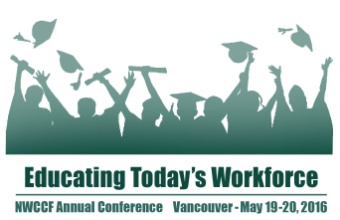 47th Annual Northwest Career  Colleges Federation Conference 
Thursday, May 19, 2016
ISSUE 6
Issue

Allow for discharge of Title IV loans or TEACH Grant service obligations based on a faxed or electronically submitted death certificates for the borrower or grant recipient, or based on verification of the individual's death through an electronic Federal or State database.

The proposed changes would revise the Perkins, FFEL, Direct Loan, and TEACH Grant program death discharge regulations by expanding the types of documentation that may be used by a loan holder or the Secretary as the basis for discharging a loan or TEACH Grant service obligation to include faxed or electronically submitted death certificates, or documentation of the borrower's or grant recipient's death through an electronic Federal or State database approved by the Secretary.
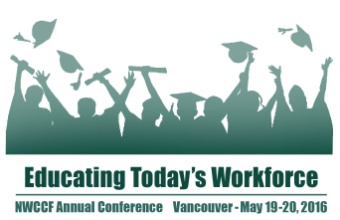 47th Annual Northwest Career  Colleges Federation Conference 
Thursday, May 19, 2016
ISSUE 7
Issue

Revise the Direct Consolidation Loan regulations to allow for the consolidation of Nurse Faculty Loans. 

The proposed changes would revise 34 CFR 685.221(b)(21) to reflect the statutory language in section 428(C)(a)(4)(E) of the HEA, which provides that loans made under “part E of title VIII of the Public Health Service Act [42 USC 297a et seq.]” may be consolidated into a Direct Consolidation Loan. Loans made under part E of title VIII of the Public Health Service Act include both Nursing Student Loans and Nurse Faculty Loans.
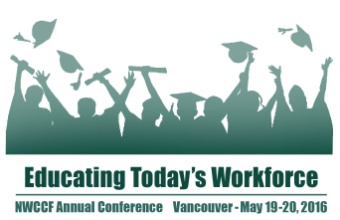 47th Annual Northwest Career  Colleges Federation Conference 
Thursday, May 19, 2016
ISSUE 8
Issue

Prohibiting Loan Holder Interest Capitalization Upon Loan Rehabilitation 

The proposed changes would modify the conditions under which the capitalization of interest is permitted.
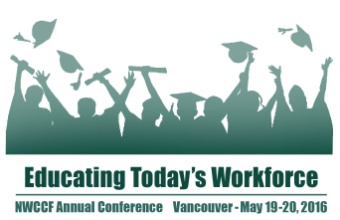 47th Annual Northwest Career  Colleges Federation Conference 
Thursday, May 19, 2016
ISSUE 9
Issue

Make technical changes to the Pay as You Earn (PAYE) Plan and Revised Pay as You Earn (REPAYE) Plan regulations.

A proposed change to the definition of "eligible loan" in §685.209(a)(1)(ii) of the PAYE Plan regulations and in §685.209(c)(1)(ii) of the REPAYE plan regulations would clarify that the loan types included in this definition are considered only for purposes of determining whether a borrower has a partial financial hardship (PAYE Plan only) or making certain adjustments to a borrower's monthly payment amount (PAYE and REPAYE plans). For these purposes, certain Federal Family Education Loan (FFEL) Program loan types are considered eligible loans, even though FFEL Program loans cannot be repaid under the PAYE or REPAYE plans. The reason for the change is to make it clear that the term "eligible loan" does not identify loans that are eligible for repayment under these plans.
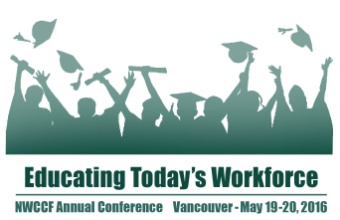 47th Annual Northwest Career  Colleges Federation Conference 
Thursday, May 19, 2016
ISSUE 9
Other changes would revise the REPAYE Plan regulations by:
Amending §685.209(c)(2)(ii)(B) to accurately reflect the intent of the regulations by specifying that a borrower’s monthly payment amount is not adjusted to take into account the eligible loan debt of the borrower’s spouse if only the borrower’s income is used to calculate the payment amount;
Amending §685.209(c)(2)(v) to remove an incorrect reference to loss of partial financial hardship status; and 
Amending §685.209(c)(4)(iii)(B) to remove a requirement for the annual notice informing the borrower of the need to recertify income and family size to include information about a separate notice that will be sent in accordance with §685.209(c)(4)(vi) if the borrower is removed from the REPAYE Plan, since the information in the latter notice is not applicable when a borrower is simply being notified of the annual income certification requirement.
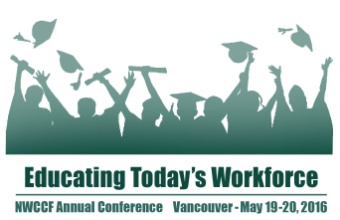 47th Annual Northwest Career  Colleges Federation Conference 
Thursday, May 19, 2016
ISSUE 10
Issue

Whether to revise the closed school discharge regulation to ensure borrowers are aware of and utilize their ability to receive a closed school discharge

Many borrowers eligible for a closed school discharge under Section 437(c) of the HEA do not apply. 

There are concerns that borrowers are unaware of their possible eligibility for discharge because of a lack of outreach and information about available relief, or that borrowers are not informed by the closing school about the option for discharge alongside the ability to attend a teach-out. 

Currently, the Secretary sends identified eligible borrowers an application and an explanation of qualification and procedures to obtain a discharge. Schools also conduct teach-outs in accordance with their accreditor’s standards. Further, under FFEL program regulations, a borrower cannot request a review of guaranty agency determinations of a borrower’s eligibility for a closed school discharge by the Secretary. 

By amending the regulations to provide for more outreach, disclosure of a borrower’s options in a teach-out situation, and review by the Secretary of guaranty agency determinations, we hope to increase the uptake of borrowers who apply and receive a closed school discharge.
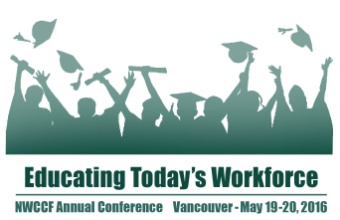 47th Annual Northwest Career  Colleges Federation Conference 
Thursday, May 19, 2016
ISSUE 10
(f) The institution will provide all enrolled students with a closed school discharge application and a written disclosure, using a template developed by the Secretary, describing the benefits and consequences of a closed school discharge as an alternative to completing their educational program through a teach-out agreement, as defined in 34 CFR 602.3, immediately upon submitting a teach out plan after the occurrence of any of the following events:
(i)  The initiation by the Secretary of an action to terminate the participation of an institution in any title IV, HEA program under 34 CFR 600.41 or subpart G of this part or initiates an emergency action under section 668.83; or
(ii) The occurrence of any of the events in in paragraph (b)(31)(ii) – (v) of this section.
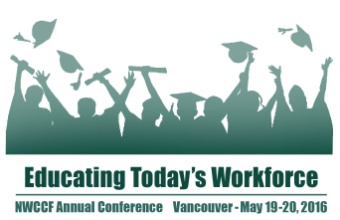 47th Annual Northwest Career  Colleges Federation Conference 
Thursday, May 19, 2016
ISSUE 10
(g)  Closed School Discharge

(3) Determination of borrower qualification for discharge by the Secretary. The Secretary discharges the borrower's obligation to repay an NDSL or Federal Perkins Loan without an application if the Secretary determines that— 
(i) The borrower qualified for and received a discharge on a loan pursuant to 34 CFR 682.402(d) (Federal Family Education Loan Program) or 34 CFR 685.213 (Federal Direct Loan Program), and was unable to receive a discharge on an NDSL or Federal Perkins Loan because the Secretary lacked the statutory authority to discharge the loan; 
(ii) Based on information in the Secretary's possession, the borrower qualifies for a discharge; or
(iii)  Based on information in the Secretary’s possession, the borrower did not subsequently re-enroll in any Title IV-eligible institution within a period of three years from the date the school closed.
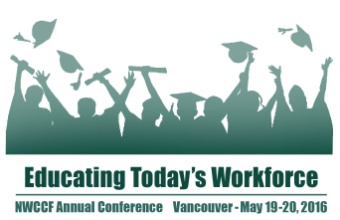 47th Annual Northwest Career  Colleges Federation Conference 
Thursday, May 19, 2016
ISSUE 10
(g)  Closed School Discharge

(8) Discharge procedures. 
(i) After confirming the date of a school's closure, the holder of the loan identifies any NDSL or Federal Perkins Loan borrower who appears to have been enrolled at the school on the school closure date or to have withdrawn not more than 120 days prior to the closure date. 
(ii) If the borrower's current address is known, the holder of the loan mails the borrower a discharge application and an explanation of the qualifications and procedures for obtaining a discharge. The holder of the loan also promptly suspends any efforts to collect from the borrower on any affected loan. The holder of the loan may continue to receive borrower payments. 
(iii) In the case of a loan held by the Secretary, if the borrower's current address is unknown, the Secretary attempts to locate the borrower and determine the borrower's potential eligibility for a discharge under this section by consulting with representatives of the closed school or representatives of the closed school's third-party billing and collection servicers, the school's licensing agency, the school accrediting agency, and other appropriate parties. If the Secretary learns the new address of a borrower, the Secretary mails to the borrower a discharge application and explanation and suspends collection, as described in paragraph (g)(8)(ii) of this section.
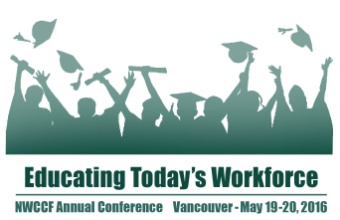 47th Annual Northwest Career  Colleges Federation Conference 
Thursday, May 19, 2016
ISSUE 10
(g)  Closed School Discharge

(8) Discharge procedures. 
(iv) In the case of a loan held by a school, if the borrower's current address is unknown, the school attempts to locate the borrower and determine the borrower's potential eligibility for a discharge under this section by taking steps required to locate the borrower under §674.44. 
(v) If the borrower fails to submit the written request and sworn statement described in paragraph (g)(4) of this section within 60 days of the holder of the loan's mailing the discharge application, the holder of the loan resumes collection and grants forbearance of principal and interest for the period during which collection activity was suspended. 
(vi) Upon resuming collection on any affected loan, the Secretary provides the borrower another discharge application and an explanation of the requirements and procedures for obtaining a discharge.
(vii) If the holder of the loan determines that a borrower who requests a discharge meets the qualifications for a discharge, the holder of the loan notifies the borrower in writing of that determination.
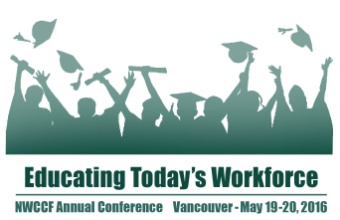 47th Annual Northwest Career  Colleges Federation Conference 
Thursday, May 19, 2016
ISSUE 10
(g)  Closed School Discharge

(8) Discharge procedures. 
(viii) In the case of a loan held by the Secretary, if the Secretary determines that a borrower who requests a discharge does not meet the qualifications for a discharge, the Secretary notifies that borrower, in writing, of that determination and the reasons for the determination. 
(ix) In the case of a loan held by a school, if the school determines that a borrower who requests a discharge does not meet the qualifications for discharge, the school submits that determination and all supporting materials to the Secretary for approval. The Secretary reviews the materials, makes an independent determination, and notifies the borrower in writing of the determination and the reasons for the determination. 
(x) In the case of a loan held by a school and discharged by either the school or the Secretary, the school must reimburse its Fund for the entire amount of any outstanding principal and interest on the loan, and any collection costs charged to the Fund as a result of collection efforts on a discharged loan. The school must also reimburse the borrower for any amount of principal, interest, late charges or collection costs the borrower paid on a loan discharged under this section.
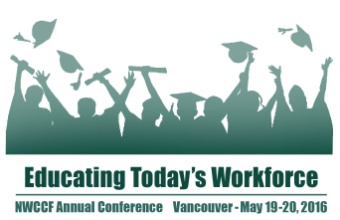 47th Annual Northwest Career  Colleges Federation Conference 
Thursday, May 19, 2016
ISSUE 11
Issue

Whether to revise regulations that describe the authority of the Department to compromise, suspend, or terminate collection of debts

The current regulation in 34 CFR 30.70 was adopted in 1988 to describe the procedures and standards the Secretary follows to compromise, suspend, or terminate collection of debts arising under programs administered by the Department.  The HEA has, since 1965, authorized the Secretary to compromise–without dollar limitation – debts arising from title IV, HEA student loans.  The Federal Claims Collection Act of 1966 (FCCA), now at 31 U.S.C. 3711, authorized Federal agencies to compromise, suspend, or terminate collection of debts, subject to dollar limitations and compliance with the Federal Claims Collection Standards (FCCS), now at 31 CFR 900 – 904.  As in effect in 1988, the FCCA required agencies generally to obtain approval from the Department of Justice (DOJ) in order to resolve debts exceeding $20,000, unless DOJ were to prescribe a higher amount.  No higher amount was prescribed, and the Department included that $20,000 dollar limit in 34 CFR 30.70, where it has remained.
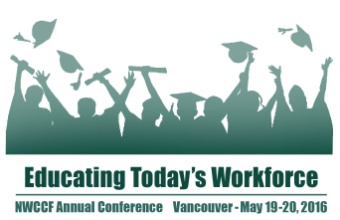 47th Annual Northwest Career  Colleges Federation Conference 
Thursday, May 19, 2016
ISSUE 11
In 1988, Section 452(j) of the General Education Provisions Act (GEPA) was enacted, to provide standards and procedures for certain compromises of debts arising under any program administered by the Department other than the Impact Aid Program or HEA programs.  These provisions were also included in 34 CFR 30.70(c), (d), and (e)..   However, in 1989, the Department adopted 34 CFR 81.36 to implement these same GEPA standards; that regulation supersedes current 34 CFR 30.70(c), (d), and (e).  Compromises of debts under Department programs that do not fall under standards in 34 CFR 81.36 would continue to be subject to the standards and dollar limits generally applicable to Department debts.  In 1990, in Pub. L. 101-552, Congress increased to $100,000 the size of debts that agencies may resolve without DOJ approval; that change is not reflected in 34 CFR 30.70.  Finally, in 2008, Pub. L. 110-315 amended section 432 of the HEA to require the Department to provide DOJ an opportunity to review and comment on any proposed resolution of a claim arising under any of the title IV, HEA loan programs that exceeds $1,000,000.  That, too, is not reflected in 34 CFR 30.70.
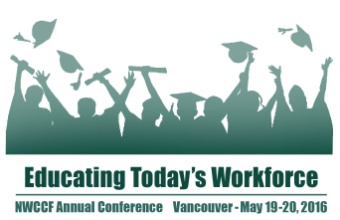 47th Annual Northwest Career  Colleges Federation Conference 
Thursday, May 19, 2016
ISSUE 11
The proposed changes would revise the regulation to – 
Reflect the increased debt resolution authority ($100,000); 
Refer to 34 CFR 81.36 to describe the authority and procedures for those compromises of claims that are subject to section 452(j) of GEPA; 
Clarify that the generally-applicable $100,000 limit does not apply to resolution of claims arising under the Federal Family Education Loan Program, or under the William D. Ford Federal Direct Loan Program or Federal Perkins Loan Program; and Include the requirement that the Department seek DOJ review of any proposed resolution of a claim exceeding $1,000,000 under any of those loan programs.
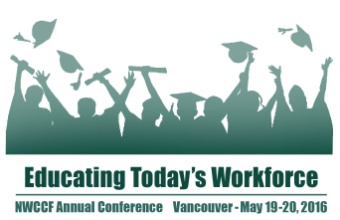 47th Annual Northwest Career  Colleges Federation Conference 
Thursday, May 19, 2016
QUESTIONS?
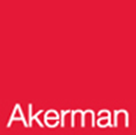 TOM E. NETTING
Mr. Netting has more than 25 years of experience working in government relations and public policy on matters involving higher education and workforce development, elementary and secondary education, healthcare, veterans affairs, and the procurement of federal appropriations. 

Throughout his professional career Tom has held positions as a regulator, an activist, and an administrator. 

However, the term which he believes fits him best is advocate – because he believes in the issues and the interests of his clients.  It is this drive and passion for what he does which makes Tom one of leaders in his field in Washington.

Email:  Tom.Netting@Akerman.com
Phone: (202) 824-1724
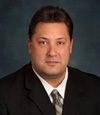